«Электронная трудовая книжка» – одно из направленийПрограммы «Цифровая экономика»
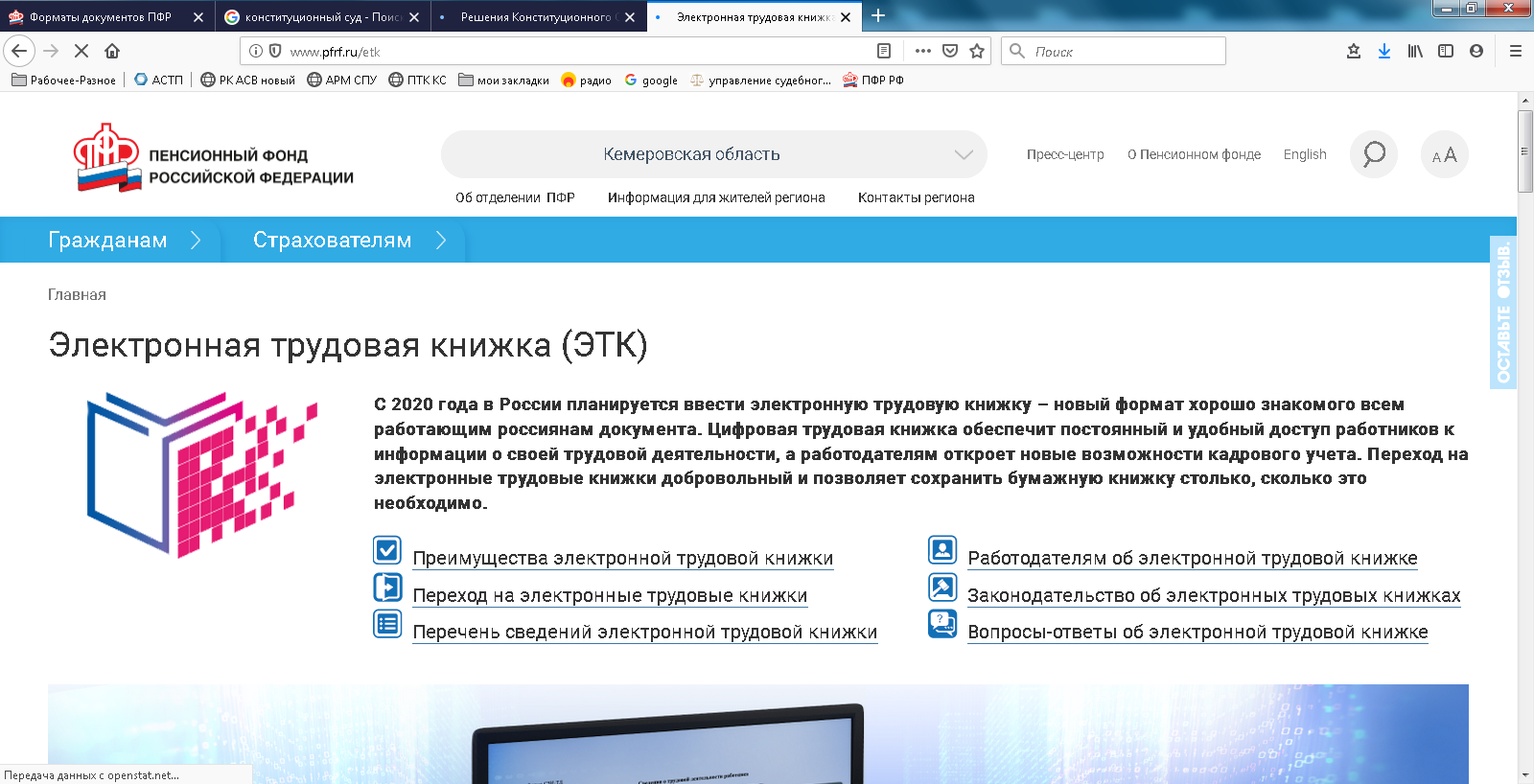 Декабрь  2019
Проект Электронной трудовой книжки
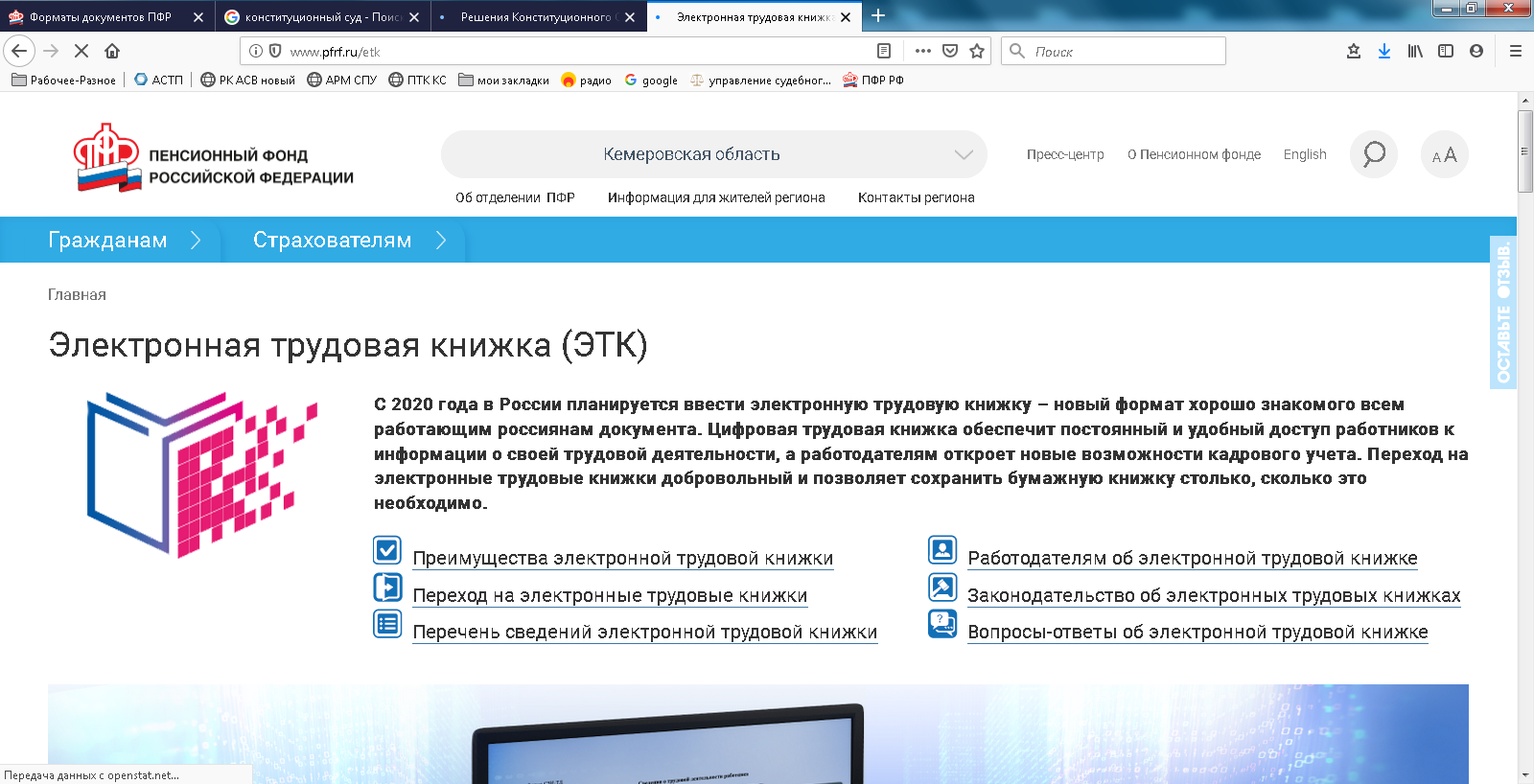 Нормативно-правовое регулирование
2
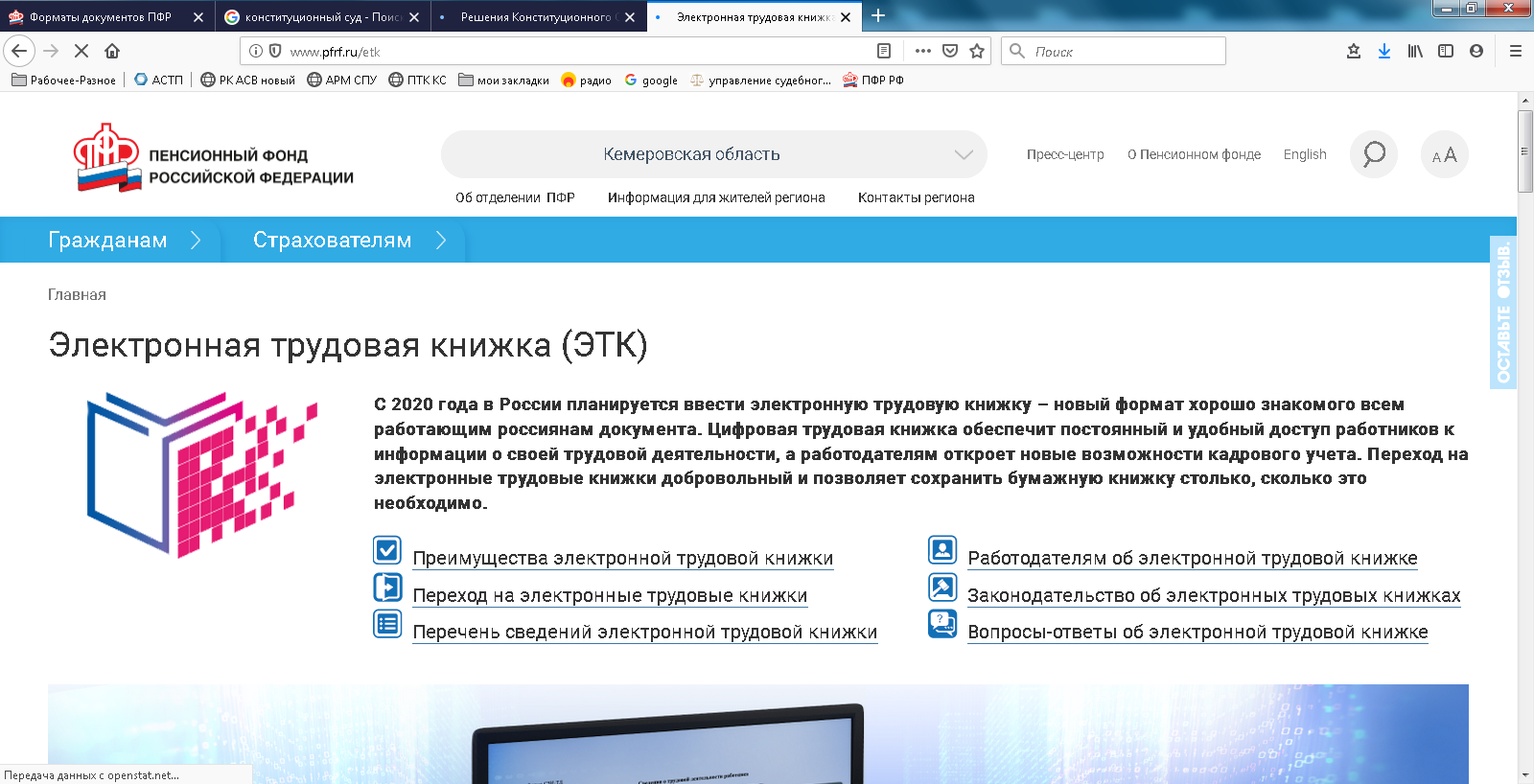 ИЗМЕНЕНИЯ, ВНОСИМЫЕ В ТРУДОВОЙ КОДЕКС, НАПРАВЛЕННЫЕ НА РЕАЛИЗАЦИЮ ПРОЕКТА «ЭЛЕКТРОННАЯ ТРУДОВАЯ КНИЖКА»
Работодатель формирует и представляет для хранения в информационных ресурсах ПФР основную информацию о трудовой деятельности и трудовом стаже;
По 31 декабря 2020 г. включительно работники подают работодателям письменные заявления о своем выборе: о продолжении ведения работодателем трудовой книжки, либо о предоставлении работодателем ему сведений о трудовой деятельности;
Работник, подавший заявление о продолжении ведения работодателем трудовой книжки, имеет право в последующем подать работодателю заявление о предоставлении сведений о трудовой деятельности;
Работникам, подавшим заявления о представлении сведений о трудовой деятельности, работодатели выдают трудовые книжки на руки и после этого освобождаются от ответственности за их ведение и хранение. При выдаче трудовой книжки в нее вносится соответствующая запись.
Работодатель обязан выдать работнику сведения о трудовой деятельности по его заявлению - не позднее трех рабочих дней со дня подачи этого заявления, при увольнении - в день прекращения трудового договора;
При заключении трудового договора лицо, поступающее на работу, предъявляет работодателю сведения о трудовой деятельности вместе с трудовой книжкой или взамен ее;
Для работников, впервые поступающих на работу с 1 января 2021 г., трудовые книжки на бумажном носителе не оформляются.
3
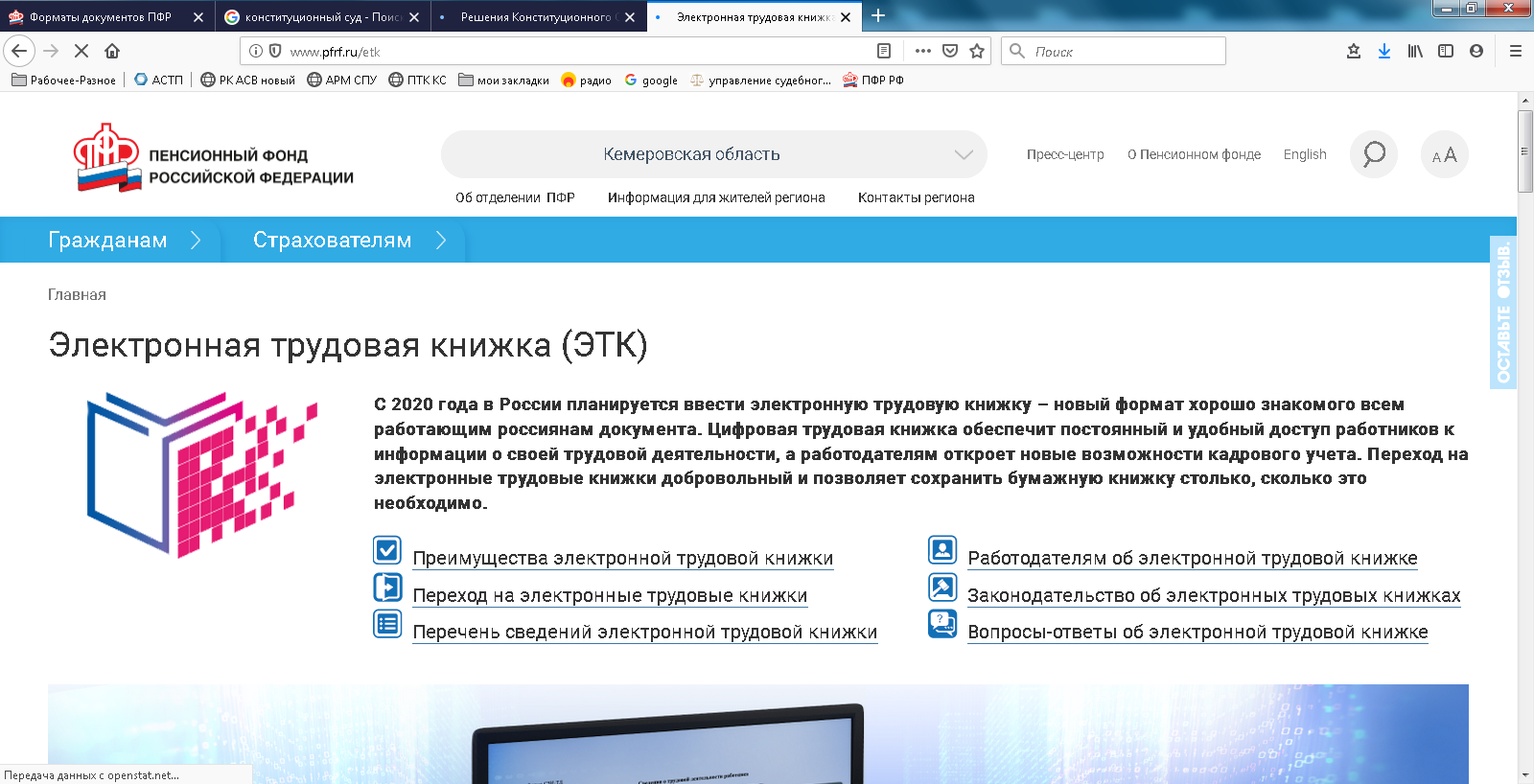 Проект Электронной трудовой книжки
В целях реализации положений закона работодатели в течение 2020 года осуществляют следующие мероприятия:
Принятие или изменение локальных нормативных актов (при необходимости) с учетом мнения выборного органа первичной профсоюзной организации (при его наличии);

2. Подготовка и обсуждение с уполномоченными в установленном порядке представителями работников изменений (при необходимости) в соглашения и коллективные договоры в порядке, установленном ТК РФ;

3. Обеспечение технической готовности к представлению сведений о трудовой деятельности в электронном виде в информационную систему ПФР.

4.   Уведомление по 30 июня 2020 года включительно каждого работника в письменной форме об изменениях в трудовом законодательстве, а также о праве работника путем подачи заявления сделать выбор между продолжением ведения трудовой книжки на бумажном носителе или предоставлением ему работодателем сведений о трудовой деятельности в соответствии со ст.66.1 ТК РФ.
4
Проект Электронной трудовой книжки
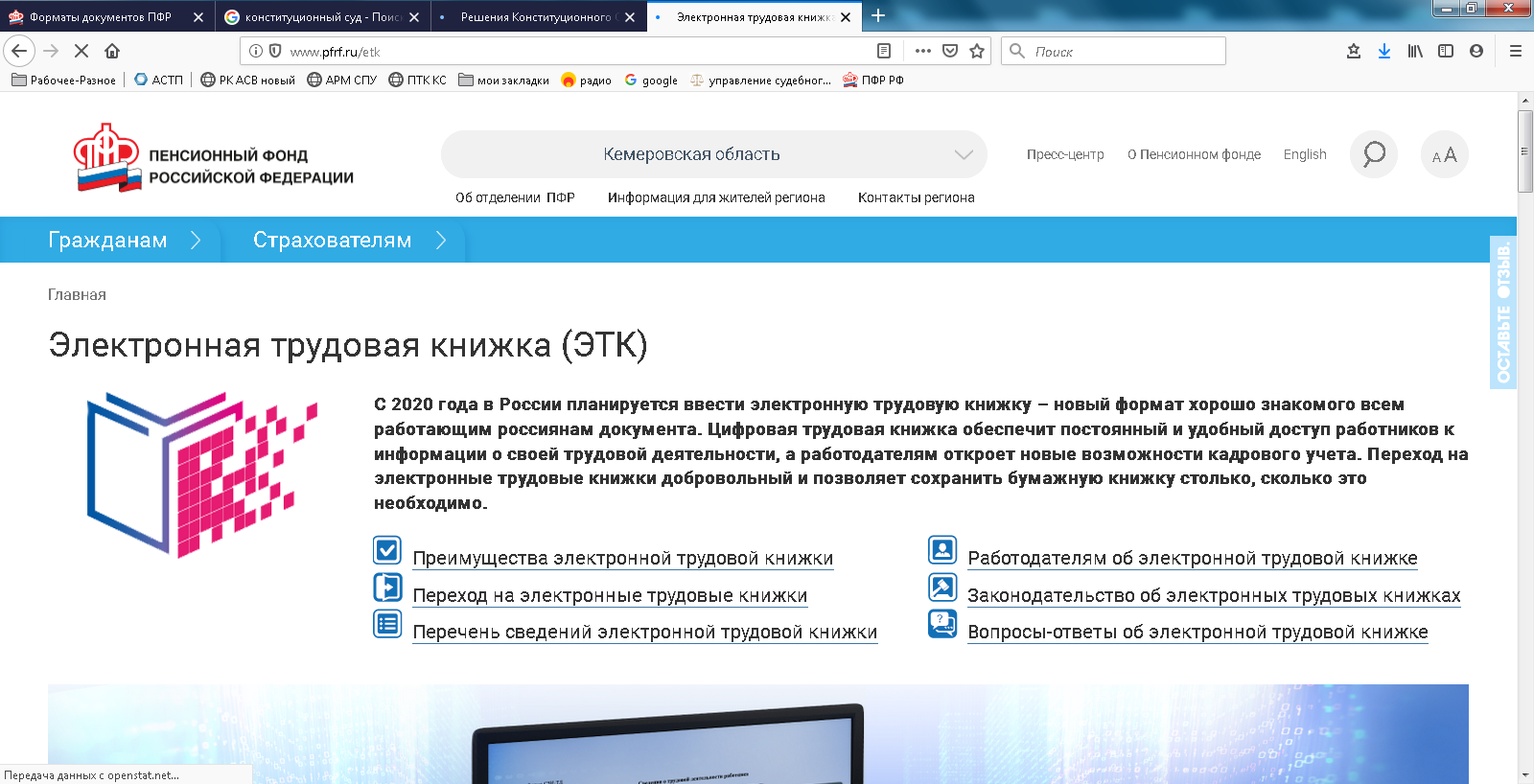 Изменения, вносимые в ФЗ от 01.04.1996 № 27-ФЗ:
Индивидуальный лицевой счет дополняется разделом 
«Сведения о трудовой деятельности»:
Место работы:
(наименование страхователя, сведения об изменении наименования, основание изменения (реквизиты приказов (распоряжений), иных решений или документов, подтверждающих изменение наименование страхователя, регистрационный номер страхования).

II. Сведения о выполняемой работе и периодах работы:
сведения о приеме на работу с указанием структурного подразделения;
трудовая функция (должность, профессия, специальность с указанием квалификации, конкретный вид поручаемой работнику работы;
сведения о переводах на другую постоянную работу;
сведения об увольнении, основаниях и о причинах прекращения трудовых отношений;
реквизиты приказов (распоряжений), иных решений или документов, подтверждающих оформление трудовых отношений.

III. Информация о подаче заявления (о выборе способа ведения трудовой книжки).
5
Проект Электронной трудовой книжки
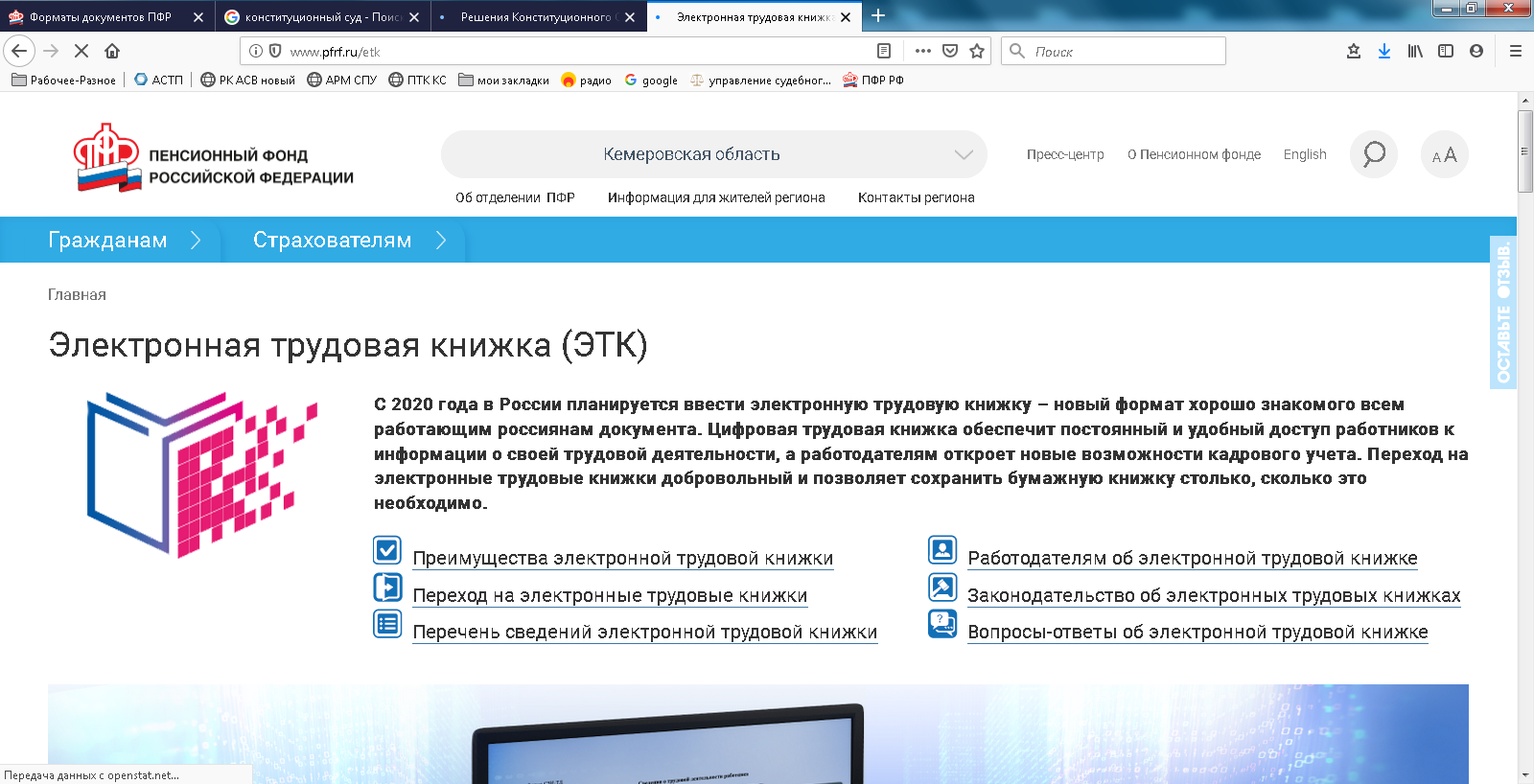 Изменения, вносимые в ФЗ от 01.04.1996 № 27-ФЗ:
С 1 января 2020 работодатели представляют в ПФР ежемесячно не позднее 15 числа месяца, следующего за отчетным сведения о трудовой деятельности (прием, перевод, увольнение, переименование, подача заявления).
         При представлении сведений впервые в отношении работника одновременно представляются сведения о его трудовой деятельности по состоянию на 1 января 2020 года у данного работодателя. 
         При отсутствии у работника в 2020 году каких-либо мероприятий – работодатель представляет сведения о трудовой деятельности по такому работнику по состоянию на 01.01.2020 г. – не позднее 15 февраля 2021 г.

С  1 января 2021 – сведения предоставляются  ежемесячно не позднее 15-го числа месяца, следующего за отчетным периодом - месяцем, а в случаях приема на работу и увольнения работника сведения на данного работника представляются не позднее рабочего дня следующего за днем издания соответствующего приказа (распоряжения).

Работодатель, с численностью 25 и более лиц, представляет сведения о трудовой деятельности в форме электронного документа, подписанного усиленной квалифицированной электронной подписью. 
        Для работодателей, которые не подключены к электронному документообороту, ПФР разрабатывает сервис для формирования отчетности в электронном виде.

За нарушения представления сведений о трудовой деятельности, должностное лицо страхователя несет ответственность в соответствии с КоАП РФ за нарушение трудового законодательства. Информацию о непредставлении в установленный срок либо представлении неполных и (или) недостоверных сведений о трудовой деятельности работающих лиц территориальный орган ПФР направляет в Роструд и его территориальным органам (государственным инспекциям труда), в порядке межведомственного взаимодействия, на федеральном уровне.
6
Проект Электронной трудовой книжки
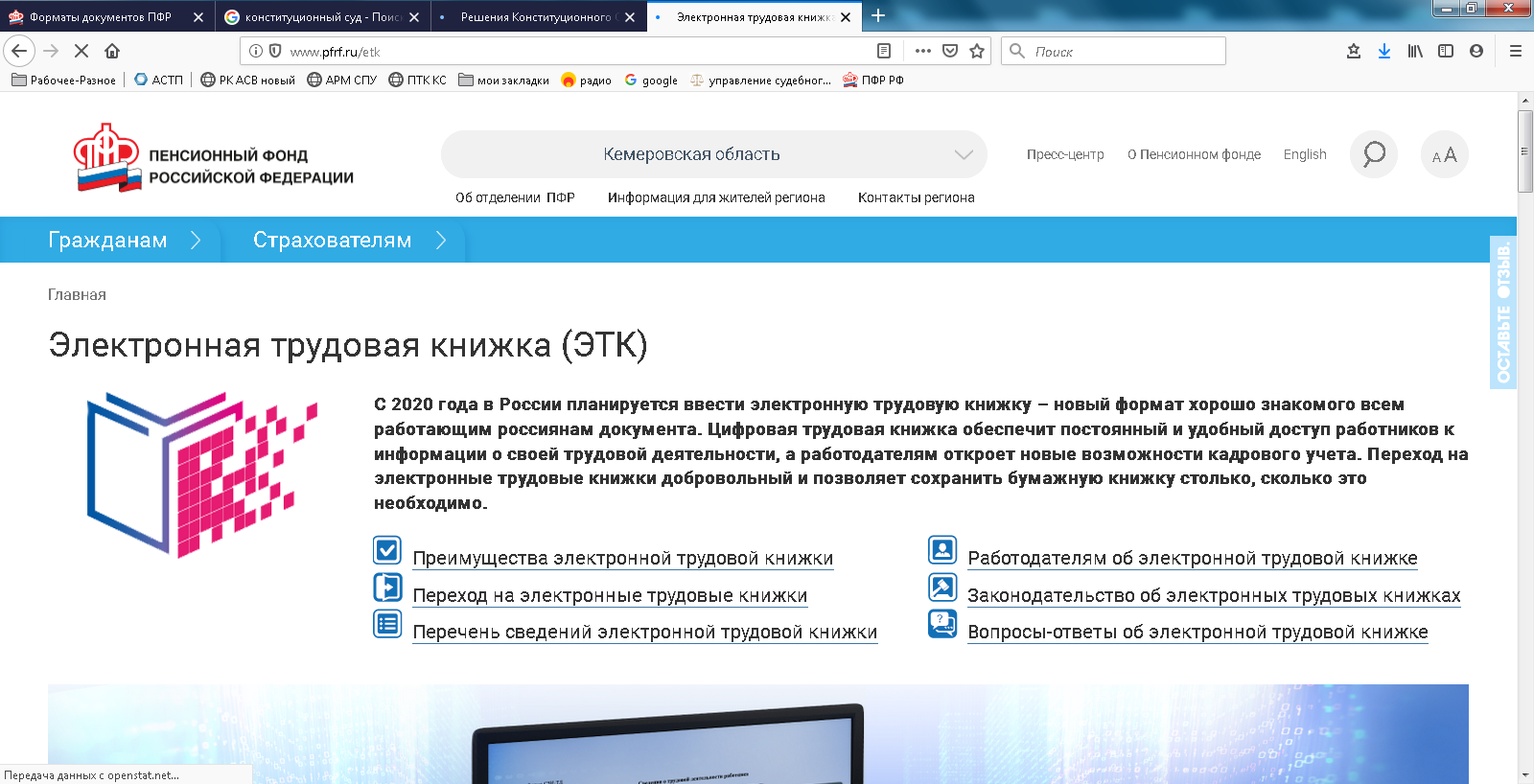 Изменения в локальные нормативные акты
Локальный нормативный акт — документ содержащий нормы трудового права, которые принимает работодатель в пределах своей компетенции в соответствии с законами и иными нормативными правовыми актами, коллективным договором, соглашениями (ст. 8 ТК РФ).
К локальным нормативным актам, в которых упоминается «трудовая книжка» относятся, в частности: 
Правила внутреннего трудового распорядка;
Положение о защите персональных данных работников;
Положение об отделе кадров;
Должностные инструкции работников отдела кадров;
Приказ об ответственных за ведение трудовых книжек;
Книга учета движения трудовых книжек и вкладышей к ним.
7
Схема направления работником через ЕПГУ работодателю на электронный адрес выписки из Электронной трудовой книжки
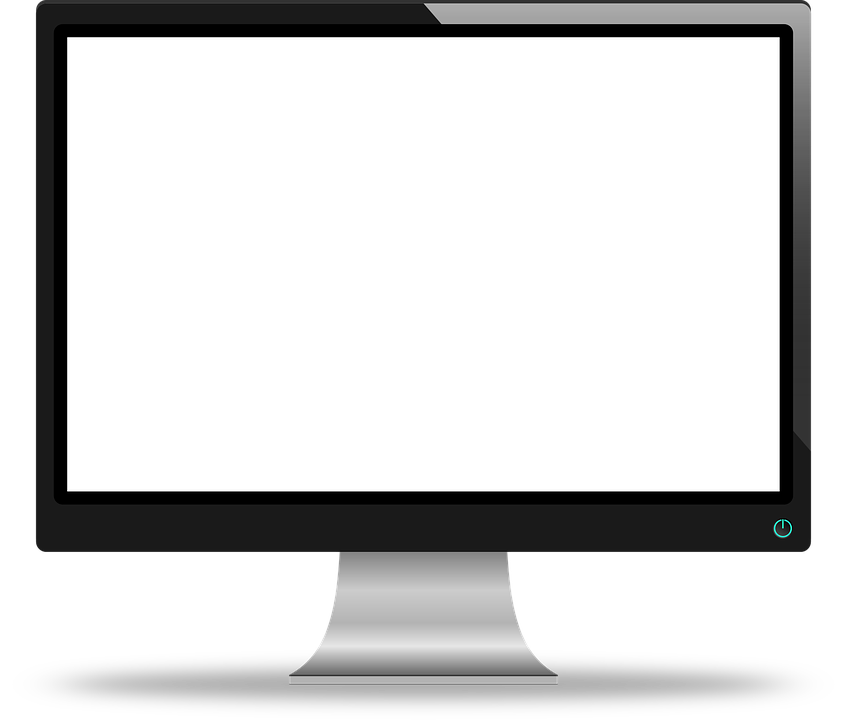 ИНФОРМАЦИОННАЯ БАЗА ПФР
ЭЛЕКТРОННАЯ ТРУДОВАЯ КНИЖКА
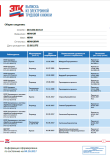 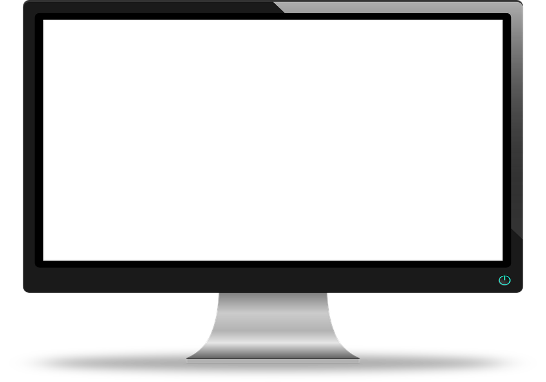 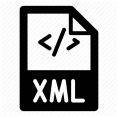 Запрос на получение выписки из ЭТК
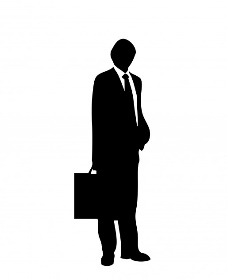 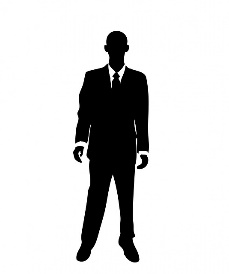 ЕПГУ (Личный Кабинет)
Выписка из ЭТК
Заявление о приеме на работу
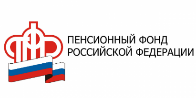 ВАША ЭЛЕКТРОННАЯ ТРУДОВАЯ КНИЖКА
Работодатель
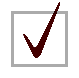 Выписка из ЭТК
РАСПЕЧАТАТЬ?
Застрахованное лицо
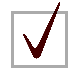 НАПРАВИТЬ ПО АДРЕСУ?
9
Преимущества электронной трудовой книжки
EE448672063IT